Heart Actions
Cardiac Cycle: One complete heartbeat. The contraction of a heart chamber is called systole the relaxation of a chamber is called diastole.
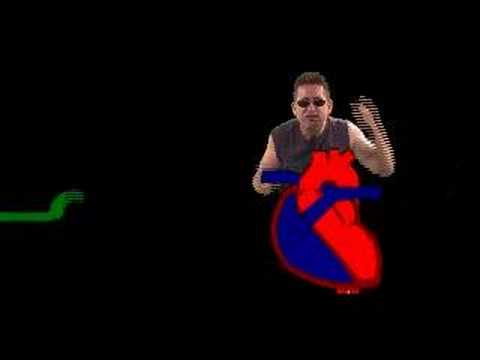 During ventricular systole, the aortic valve opens

During diastole, the aortic valve closes
[Speaker Notes: Sys-tall-e]
Blood pressure cuffs measure the force of the blood in the vessels.  During systole, this force is the greatest, on a blood pressure reading, this is the first, larger number.
Diastole is the smaller number, when the ventricle relaxes.
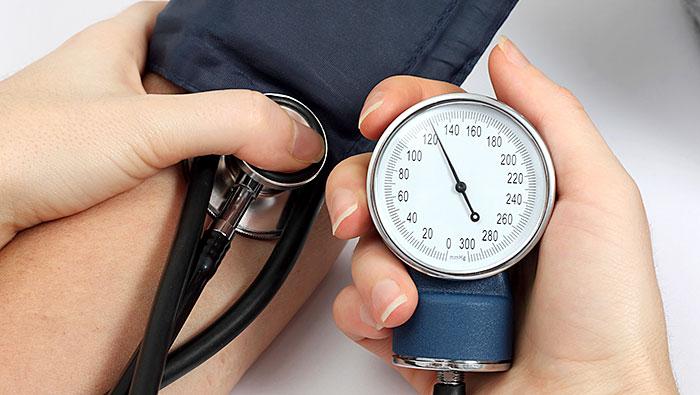 Examples:
120/80 (Average)
105 /68
140 /90
The average (normal) blood pressure for an adult is 120/80.  This number varies by person and it is best if you know what is *normal* for you, so that you (or your doctor) recognize when something is not normal.
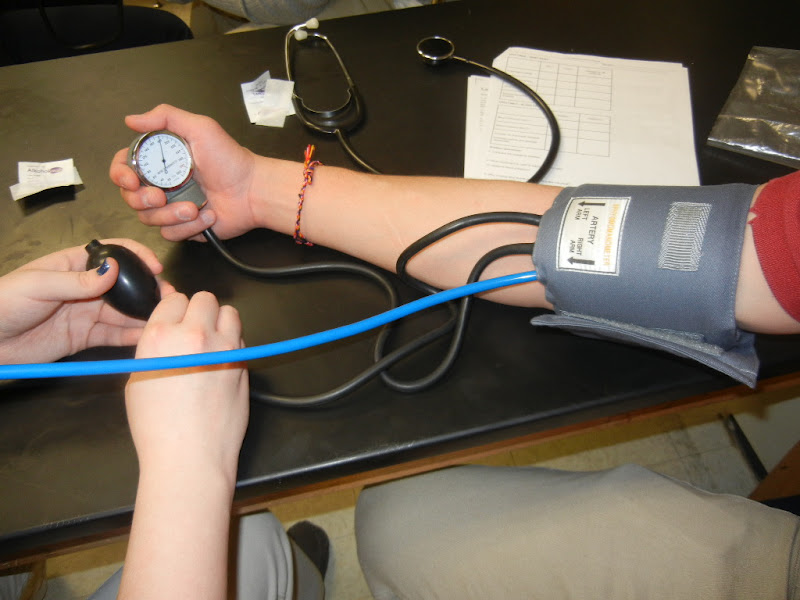 We will be doing a lab where you will learn to use a this device and check your own blood pressure.
Blood Pressure Cuff = SPHYGMOMANOMETER
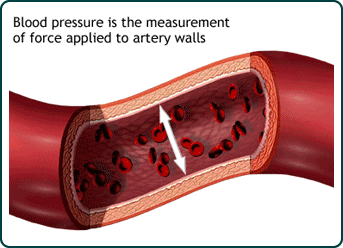 Blood pressure is the force of blood against the walls of arteries.

During contraction of the ventricle, pressure is very high  (systole)
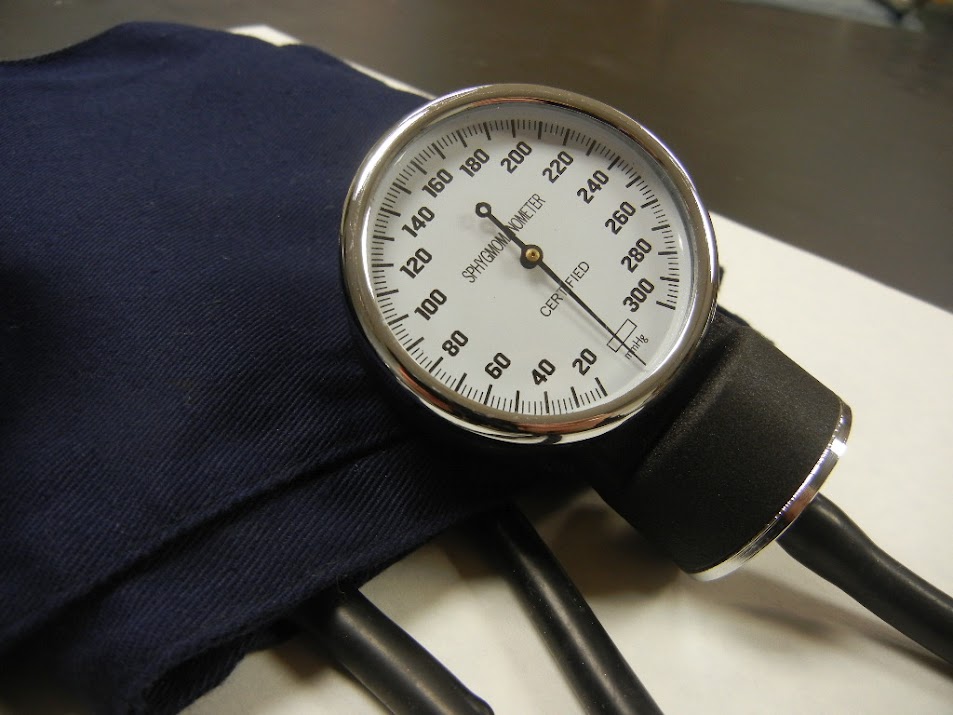 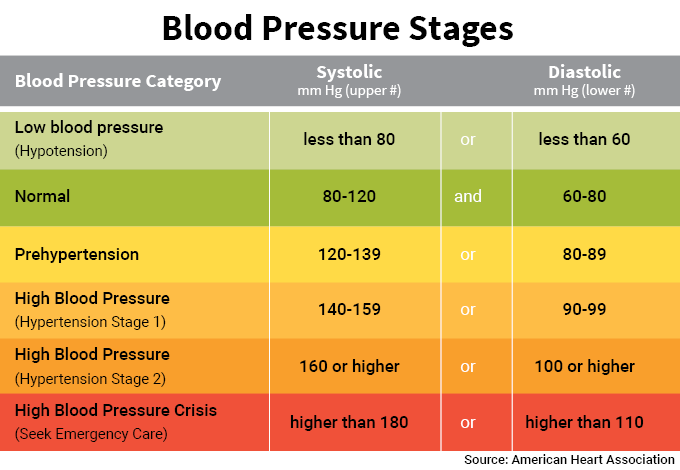 Factors affecting blood pressure:           
1.       Cardiac Output
2.       Blood volume            (5 liters for avg adult)
3.       Blood Viscosity
4.       Peripheral Resistance
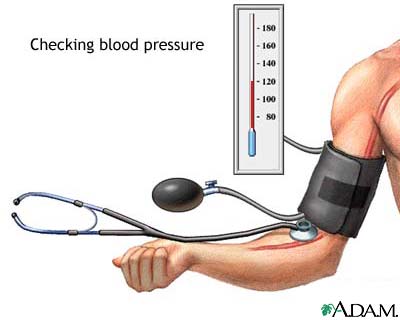 Average is 120/80   (higher number is the systolic pressure)
The “lub dub” sound of the heart is actually the closing of the valves
A normal resting heart rate for adults ranges from 60 to 100 bpm  (beats per minute)
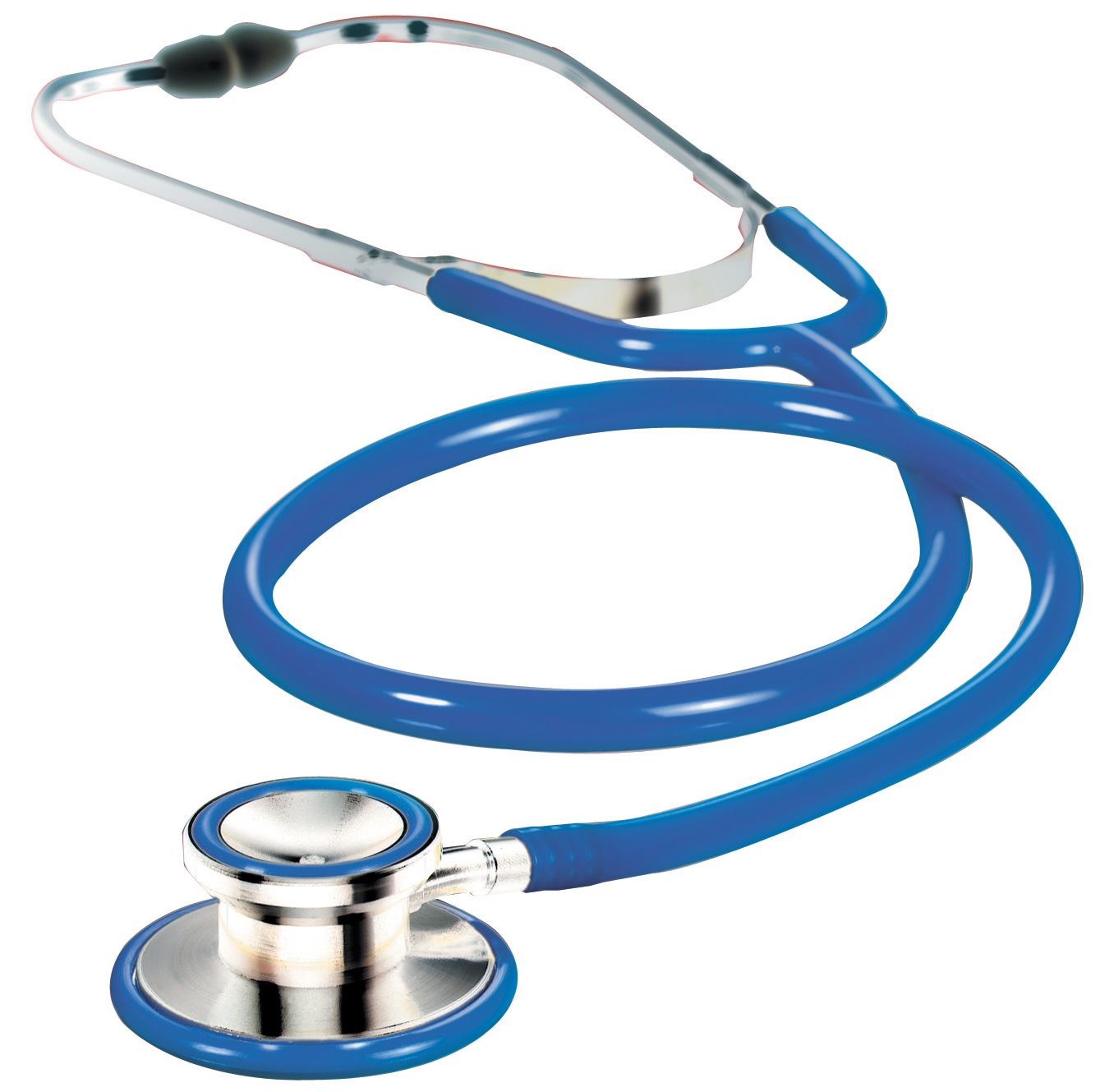 Check out this page to hear different sounds of the heart (murmurs, stenosis..etc)
Stethoscope - instrument to listen and measure heart sounds
ECG – electrocardiogram – a recording of the electrical events (changes) during a cardiac cycle ; this is the same thing as an EKG
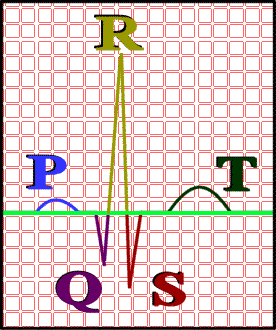 P Wave – depolarization of the atria (atrial contraction – systole)
QRS Complex – depolarization of the ventricles (ventricular contraction, systole)
T Wave – Repolarization of the ventricles
Analyze an ECG
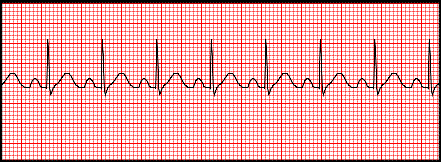 Tachycardia = fast heart rate

Bradycardia = slow heart rate

Arrhythmia = irregular  

Identify each.
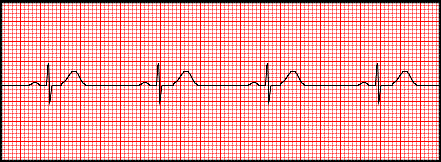 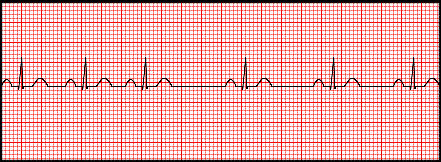 Cardiac Conduction System
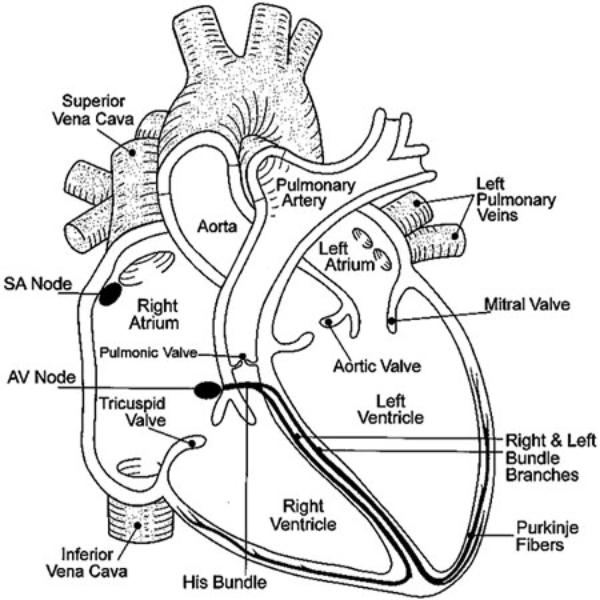 S-A Node (pacemaker)

Junctional Fibers
 
A-V Node
A-V Bundle
 
Perkinje Fibers
1 Sinoatrial node (Pacemaker)2 Atrioventricular node3 Atrioventricular Bundle (Bundle of His)4 Left & Right Bundle branches5 (Purkinje Fibers)
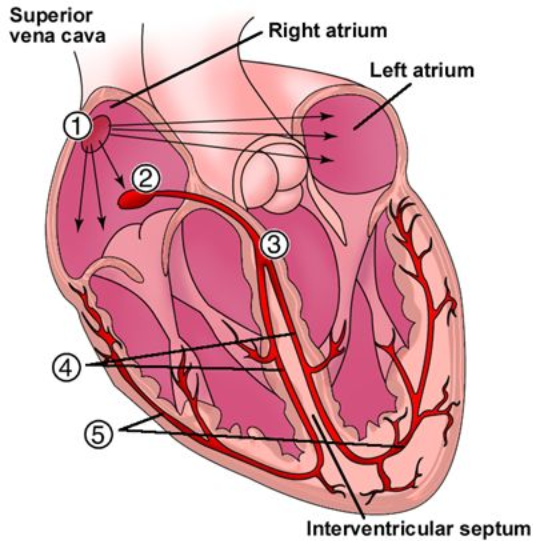 Regulation of Cardiac Cycle
Heart rate is controlled by the cardiac center within the medulla oblongata. 

Increases/Decreases as a response to changes in state  (HOMEOSTASIS)
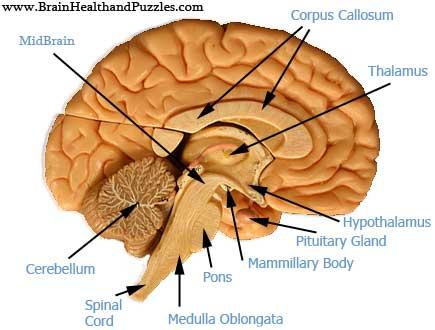 Can your heart continue to beat even if your cerebrum is not functioning?
13.4  BLOOD VESSELS
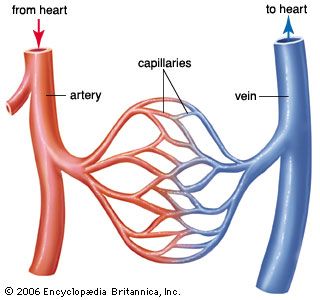 Blood Vessels:  arteries, veins, capillaries

ARTERIES :  strong elastic vessels which carry blood moving away from the heart.   Smallest ones are arterioles which connect to capillaries.
VEINS - Thinner, less muscular vessels carrying blood toward the heart.  
Smallest ones are called venules which connect to capillaries.  Contain valves.
Capillaries:  Penetrate nearly all tissues.  Walls are composed of a single layer of squamous cells – very thin.  Critical function: allows exchange of materials (oxygen, nutrients) between blood and tissues.
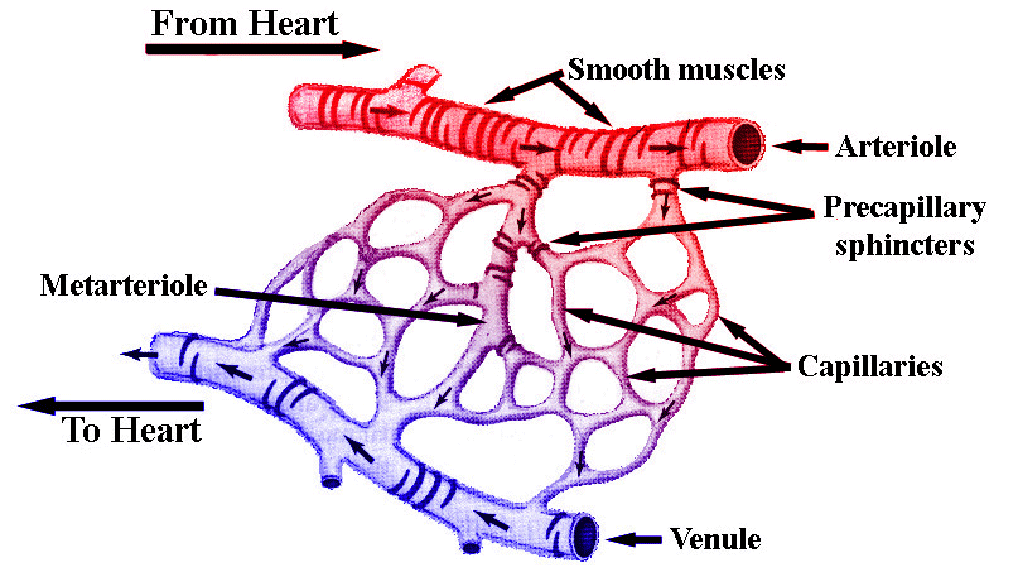 Control of Blood Flow:

Precapillary sphincters – circular, valve-like muscle at arteriole-capillary junction

Vasoconstriction – narrowing  of vessel
Vasodilation –expanding blood vessel
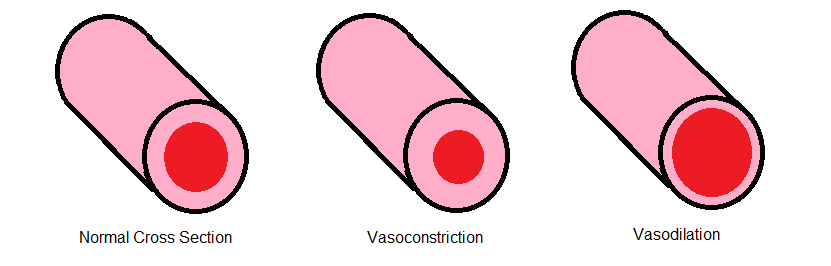 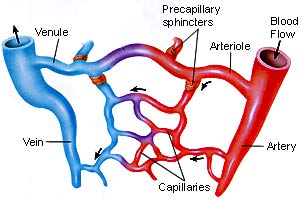 Sphincters open and close
Blood flow through veins – not very efficient. Slow, weak, the following helps blood return to heart
1. Contraction of the diaphragm. 2. Pumping action of the skeletal muscles. 3. Valves in the veins.
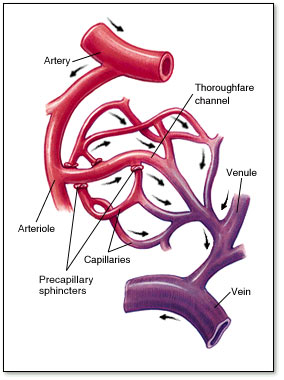 Varicose veins occur when blood pools in the veins.
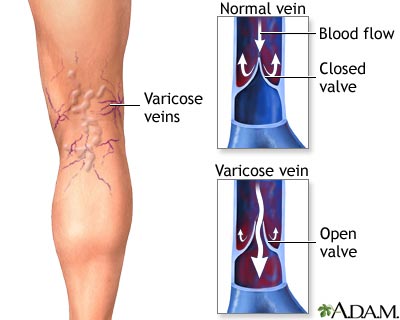 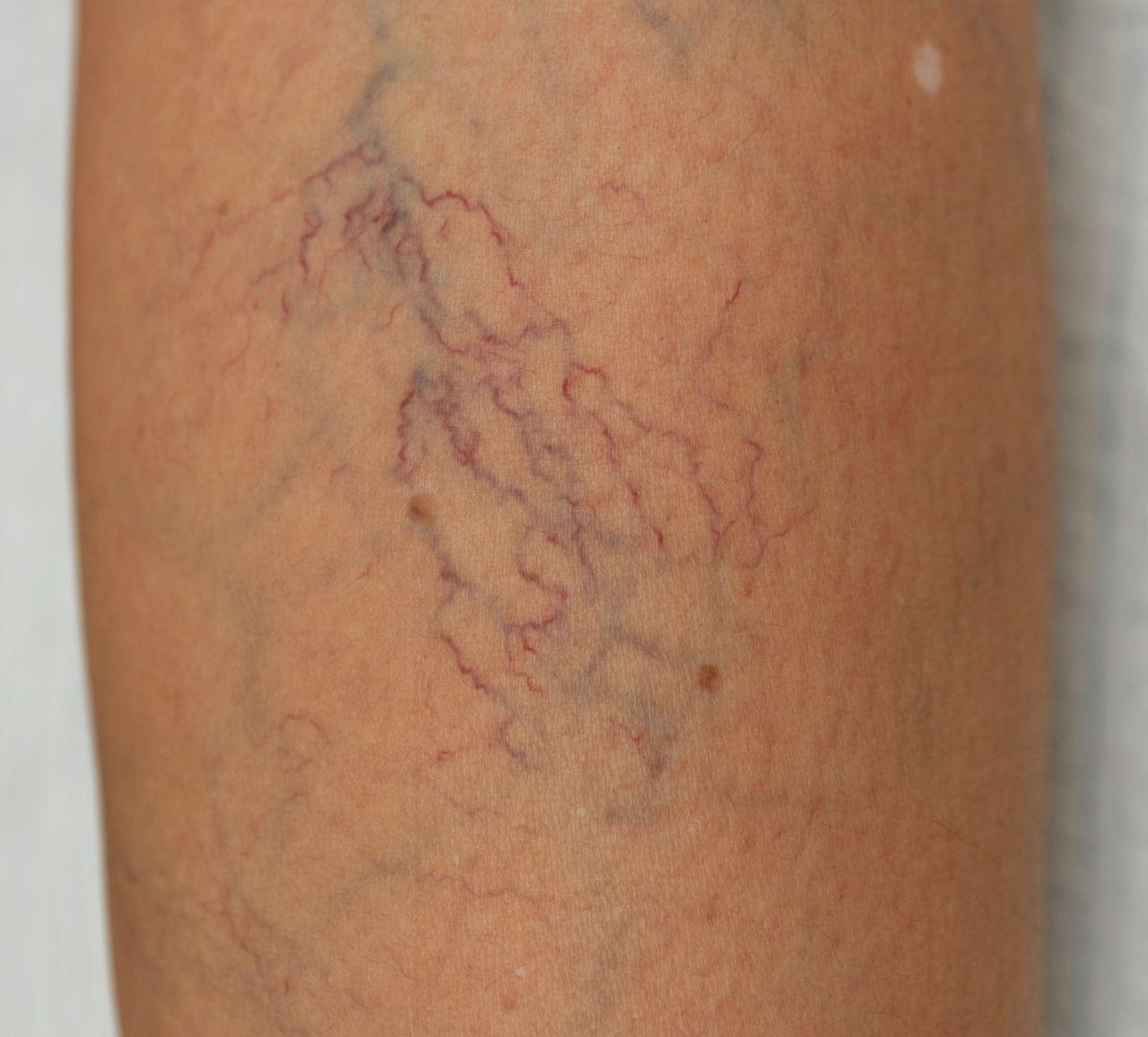 Major Blood Vessels

Aorta  -  Ascending Aorta, Aortic Arch, Descending Aorta, Abdominal Aorta.  The aorta is the largest artery. (leaves  left ventricle)
Pulmonary Trunk – splits into left and right, both lead to the lungs (leaves left ventricle)
Pulmonary Veins – return blood from the lungs to the heart (connects to left atrium)
   
Superior and Inferior Vena Cava – return blood from the head and body to the heart (connects to right atrium)
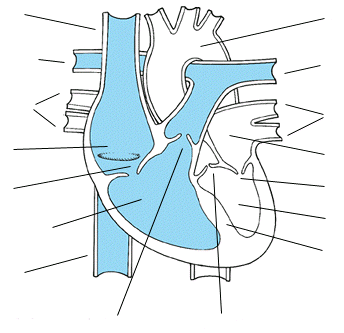 Branches of the Aorta
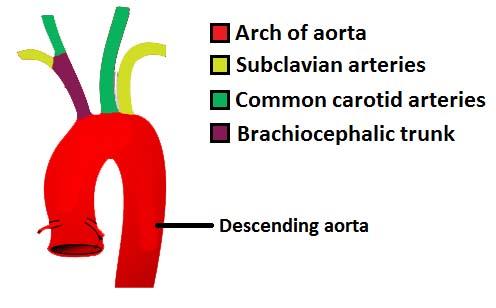 Coronary Arteries - supply blood to the heart itself

Brachiocephalic Artery branches into the 
     
       Right Subclavian ( supplies blood to the arms)        
       Right Common Carotid (bicarotid) 

Left Common Carotid - to head
Left Subclavian Artery – supplies blood to the left arms

*Note that the vessels are not symmetrical.
Aorta and Its Branches
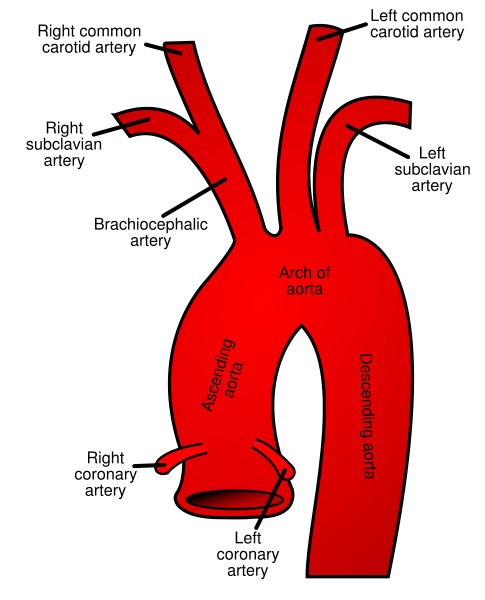 Heart MalfunctionsSADS  = (Sudden Arrhythmia Death Syndromes  or  Sudden Adult Death Syndrome)
Routine ECG Screening may help prevent deaths in young people
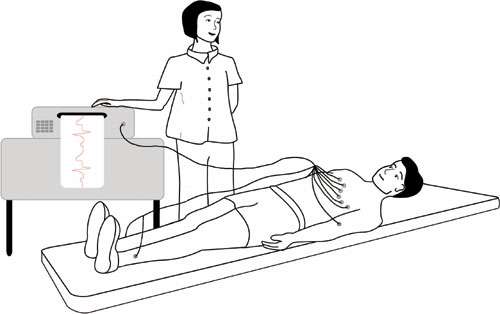 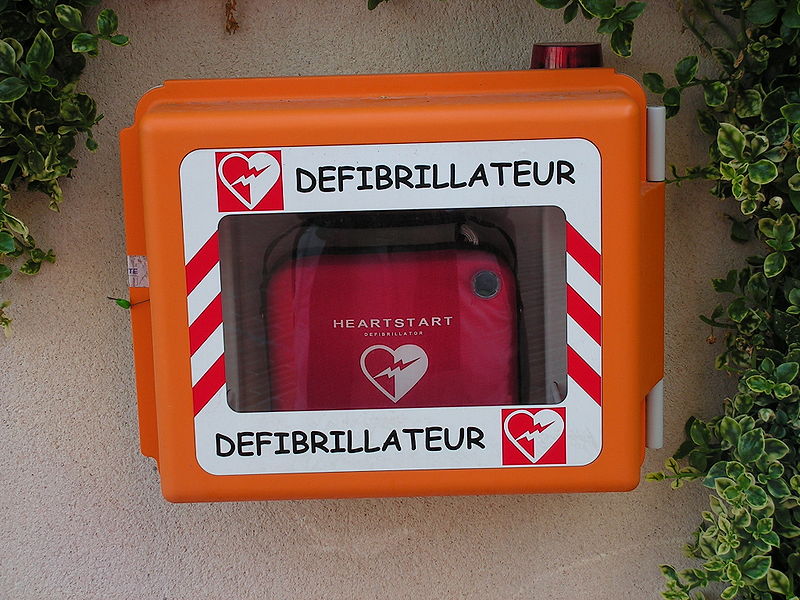 Defibrillator
common treatment for life-threatening cardiac arrhythmia

The device shocks the heart and allows it to re-establish its normal rhythm

The device can also be used to start a heart that has stopped.
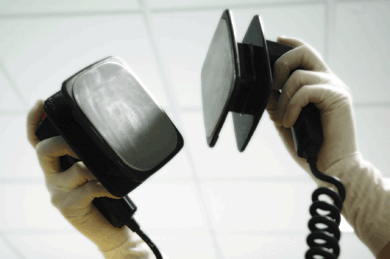 CPR = cardiopulmonary resuscitation.
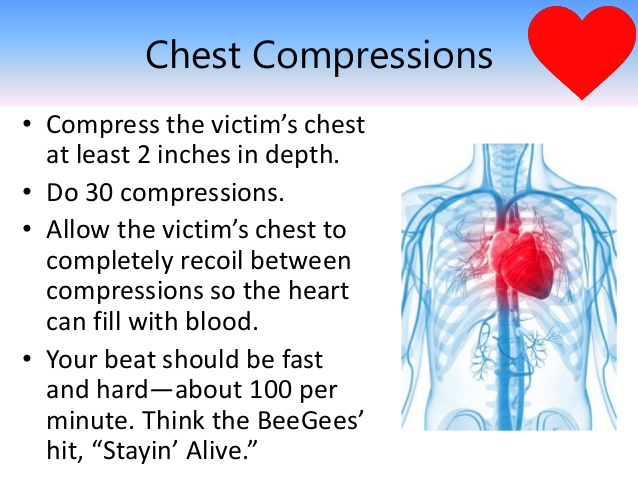 [Speaker Notes: You can also do CPR to the beat of “Another One Bites the Dust”]
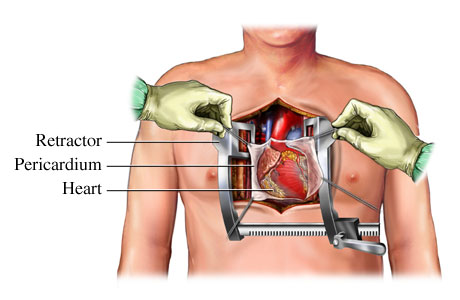 Disorders of the Circulatory System
1. Heart Murmurs – A heart murmur is an unusual sound heard during a heartbeat Sometimes they sound like a whooshing or swishing noise. 
    *may or may not be a valve problem
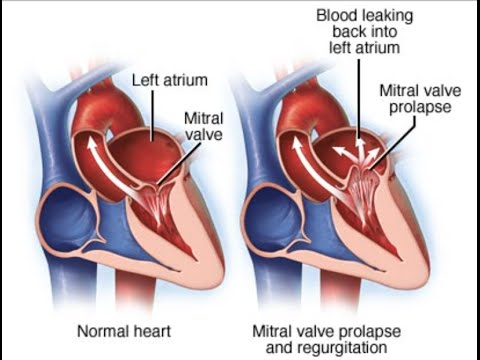 2. MVP - mitral valve prolapse, valve shifts out of place; this creates a clicking sound at the end of a contraction.
[Speaker Notes: Write on exact space of paper]
3.  Mitral or aortic regurgitation: Regurgitation (backward flow) of blood can occur with mitral valve prolapse or mitral valve or aortic stenosis. To counteract this back flow, the heart must work harder to force blood through the damaged valve. Over time, this can weaken and/or enlarge the heart and can lead to heart failure.
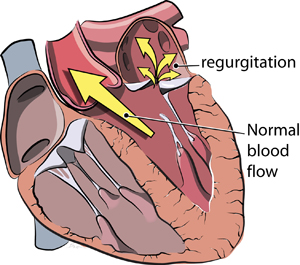 Valve Replacement Surgery

        -replaced with biological tissue or with mechanical valves
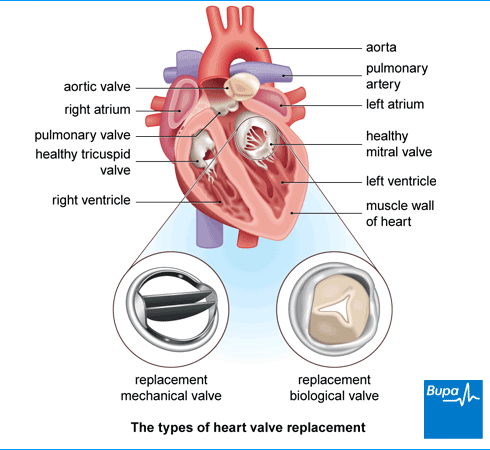 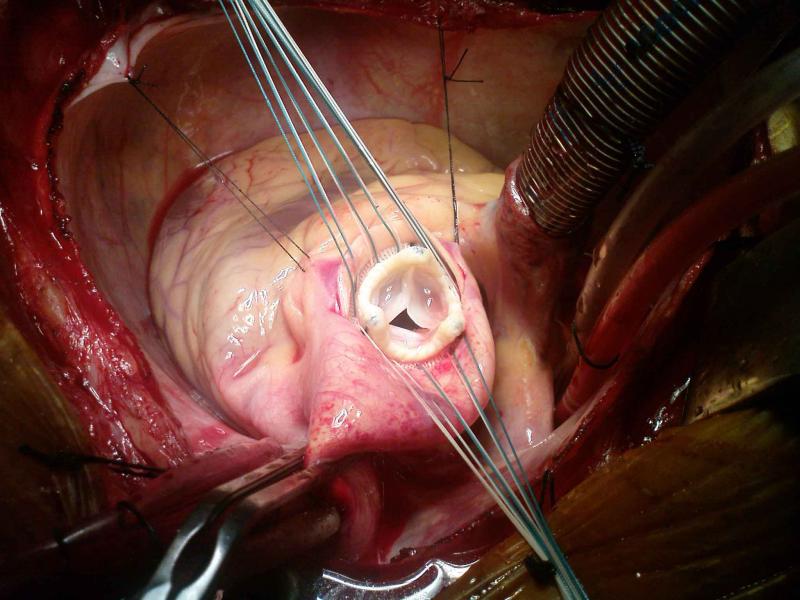 See video of an aortic valve replacement   (13 minutes)                                           Protip - speed up video
Transcatheter Aortic Valve Replacement (TAVR)
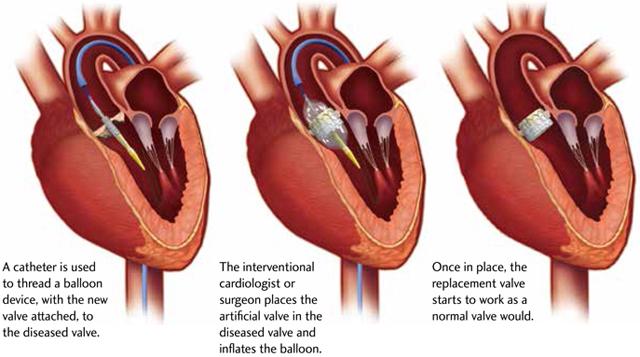 During a TAVR procedure, a very small incision is made in the groin to access the femoral artery or the chest (transapical approach). The cardiologist uses catheters and wires to place the balloon-expandable valve across the old diseased native valve, with the heart still beating. Crimped to the balloon device is the collapsed replacement valve. The surgeon then deploys the new valve within the diseased valve by expanding the balloon together with the new valve. He then secures it into place inside the old valve, displacing the old valve out of the way. In addition, the new valve starts to work as a normal valve should as soon as the balloon is deflated. Most of the time, the patients feel immediately better
4. Myocardial Infarction (MI) - an obstruction to the coronary artery, commonly called a “heart attack”
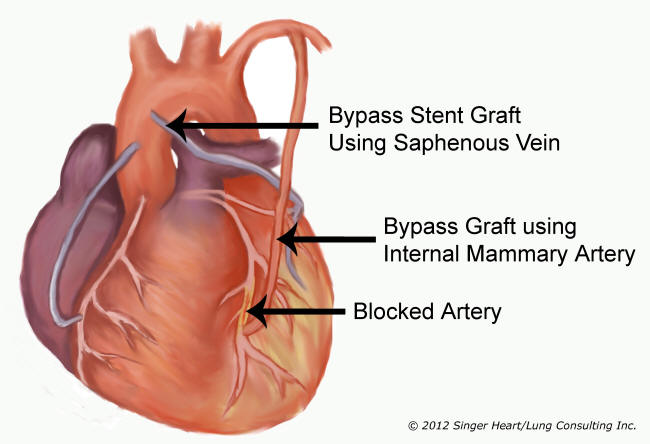 Treatment can involve a bypass graft to restore blood flow to the heart. 

Double or Quadruple refers to how many vessels have been bypassed.
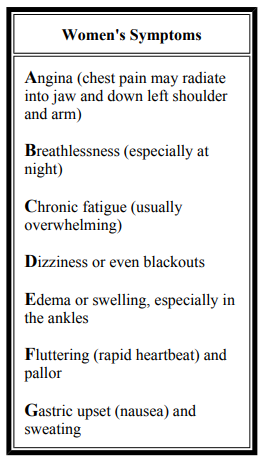 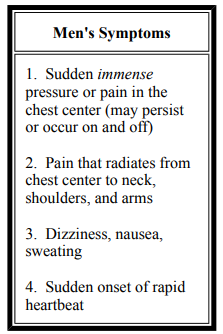 How is a Heart Attack Diagnosed?

Electrocardiogram (ECG) -injured heart muscles don’t conduct electrical impulses normally, the ECG may show that a heart attack has occurred or is in progress.

Blood tests - certain heart proteins slowly leak into your blood after heart damage from a heart attack. Emergency room doctors will take samples of your blood to test for the presence of these enzymes.
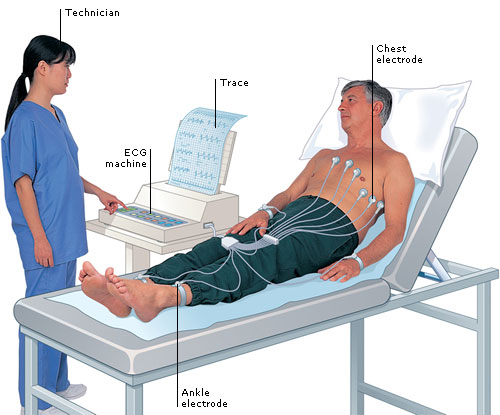 5. Atherosclerosis (Arteriosclerosis) – deposits of fatty materials such as cholesterol form a “plaque” in the arteries which reduces blood flow. 

Treatment: Angioplasty, where a catheter is inserted into the artery and a balloon is used to stretch the walls open, a stent may be placed
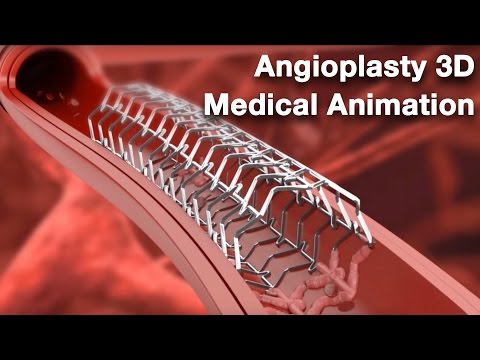 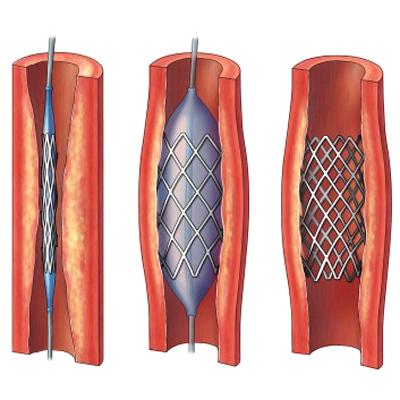 Video
6. Hypertension – high blood pressure, the force within the arteries is too high. A sphygmomanometer can be used to diagnose hypertension
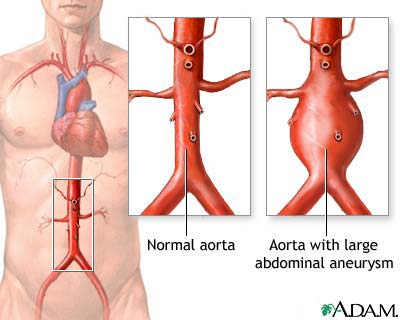 7.  An aneurysm or aneurism is a localized, blood-filled balloon-like bulge in the wall of a blood vessel
8. Stroke - blood flow to the brain is cut off
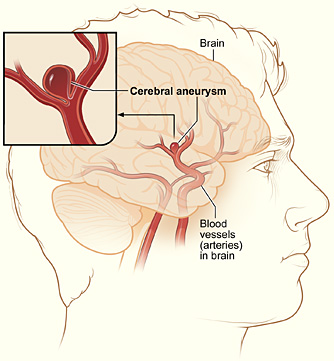 Hemorrhagic Stroke - caused by an aneurysm, blood vessel breaks or leaks

Ischemic Stroke -
Blood vessel is blocked
9.  Aortic Stenosis
 
- valve or aorta is narrowed, limiting blood flow.

10. Ventricular or Atrial Septal Defect

a hole exists between the two sides of the heart
      (septum)
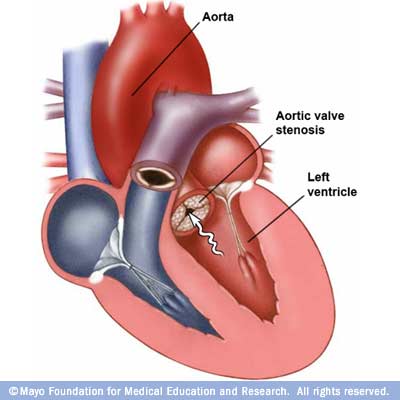